Μακροοικονομική
Όγδοη Έκδοση
Κεφάλαιο 1
Μια Περιήγηση στον Κόσμο
Copyright © 2021, 2017, 2013 Pearson Education, Inc. All Rights Reserved
[Speaker Notes: Εάν αυτή η παρουσίαση του PowerPoint περιέχει μαθηματικές εξισώσεις, ίσως χρειαστεί να ελέγξετε ότι ο υπολογιστής σας έχει εγκατεστημένα τα ακόλουθα:
Πρόσθετο MathType
Math Player (διαθέσιμη δωρεάν έκδοση)
NVDA Reader (διαθέσιμη δωρεάν έκδοση)]
Σχεδιάγραμμα Κεφαλαίου 1
Μια Περιήγηση στον Κόσμο
1.1	Η Κρίση
1.2	Οι ΗΠΑ
1.3	Η Ευρωζώνη
1.4	Η Κίνα
1.5	Μια Ματιά στο Μέλλον
[Speaker Notes: Οι πέντε ενότητες αυτού του κεφαλαίου καλύπτουν μερικά από τα κύρια μακροοικονομικά ζητήματα που αντιμετωπίζουν οι χώρες σήμερα και εξετάζουν τις τρεις κύριες οικονομικές δυνάμεις του κόσμου: τις Ηνωμένες Πολιτείες, τη ζώνη του ευρώ και την Κίνα.]
Μια Περιήγηση στον Κόσμο
Τι είναι τα μακροοικονομικά; Ο καλύτερος τρόπος για να απαντήσουμε σε αυτήν την ερώτηση είναι να σας ταξιδέψουμε σε έναν οικονομικό γύρο του κόσμου.
Ο στόχος αυτού του κεφαλαίου είναι να σας δώσει μια αίσθηση αυτών των πρόσφατων γεγονότων και ορισμένων από τα μακροοικονομικά ζητήματα που αντιμετωπίζουν διάφορες χώρες σήμερα.
[Speaker Notes: Αυτό το κεφάλαιο παρέχει τις βασικές πληροφορίες που απαιτούνται για να σας εισαγάγουμε στα μακροοικονομικά και να αναπτύξουμε τα επιχειρήματα που καλύπτουμε σε επόμενα κεφάλαια.]
1.1 Η Κρίση (1 από 3)
Από το 2000 έως το 2007, η παγκόσμια οικονομία βίωνε σταθερή ανάπτυξη.
Το 2007, οι τιμές των κατοικιών στις ΗΠΑ άρχισαν να μειώνονται, οδηγώντας σε μια μεγάλη χρηματοοικονομική κρίση.
Η χρηματοπιστωτική κρίση μετατράπηκε σε μεγάλη οικονομική κρίση με πτώση των τιμών των μετοχών.
Το τρίτο τρίμηνο του 2008, η αύξηση της παραγωγής των ΗΠΑ έγινε αρνητική και παρέμεινε έτσι το 2009.
Μέσω των εμπορικών και χρηματοοικονομικών καναλιών, η κρίση των ΗΠΑ μετατράπηκε γρήγορα σε παγκόσμια κρίση.
[Speaker Notes: Η οικονομική κρίση ξεκίνησε στις ΗΠΑ και γρήγορα εξαπλώθηκε στον υπόλοιπο κόσμο. Αυτή η κρίση ήταν το γεγονός που προηγήθηκε της Μεγάλης Ύφεσης.]
1.1 Η Κρίση (2 από 3)
Απεικόνιση 1.1 O Ρυθμοί αύξησης προϊόντος για την παγκόσμια οικονομία, για τις προηγμένες οικονομίες και για τις αναδυόμενες και αναπτυσσόμενες οικονομίες, 2000-2018
Πηγή: IMF. World Economic Outlook Database, July 2018. N G D P_R P C H.A.
[Speaker Notes: Όπως μπορείτε να δείτε από αυτό το γράφημα, οι ρυθμοί αύξησης του προϊόντος μειώθηκαν γενικά το 2007 και το 2008. Οι προηγμένες οικονομίες, οι αναδυόμενες και αναπτυσσόμενες οικονομίες και ο κόσμος παρουσιάζουν την ίδια πτώση.

Μεγάλη περιγραφή:
Ο κατακόρυφος άξονας αντιπροσωπεύει τον ρυθμό αύξησης της παραγωγής από αρνητικό 4 σε 10 σε προσαυξήσεις 2, και ο οριζόντιος άξονας αντιπροσωπεύει τα έτη που κυμαίνονται από το 2000 έως το 2018 σε προσαυξήσεις 1. Η καμπύλη των  προηγμένων οικονομιών πέφτει από (2000, 4) στη συνέχεια αυξάνεται μέχρι το έτος 2007 και πάλι μειώνεται το έτος 2009 έως και αρνητικό 2 τοις εκατό περαιτέρω αυξάνεται το έτος 2010 και μετατρέπεται σε ευθεία καμπύλη μέχρι το έτος 2018. Η καμπύλη της παγκόσμιας οικονομίας πέφτει από (2000, 5) και στη συνέχεια αυξάνεται σε έτος 2007 και πάλι πέφτει το έτος 2009 έως και 0 τοις εκατό, περαιτέρω αυξάνεται το έτος 2010 και μετατρέπεται σε ευθεία καμπύλη μέχρι το έτος 2018. Η καμπύλη των αναδυόμενων και αναπτυσσόμενων χωρών πέφτει από (2000, 6) στη συνέχεια αυξάνεται μέχρι το έτος 2007 και πέφτει και πάλι το έτος 2009 έως και 3 τοις εκατό περαιτέρω αυξάνεται το έτος 2010 και μετατρέπεται σε ευθεία καμπύλη μέχρι το έτος 2018. Όλες οι τιμές εκτιμώνται.]
1.1 Η Κρίση (3 από 3)
Απεικόνιση 1.2 Οι τιμές των μετοχών στις ΗΠΑ, στην ευρωζώνη και στις αναδυόμενες οικονομίες, 2007-2010
Πηγή: IMF. World Economic Outlook Database, July 2018. N G D P_R P C H.A.
[Speaker Notes: Αυτή η χρηματοπιστωτική κρίση γρήγορα μετατράπηκε σε μεγάλη οικονομική κρίση. Οι τιμές των μετοχών κατέρρευσαν. Το Σχήμα 1-2 απεικονίζει δείκτες τιμών μετοχών για τις Ηνωμένες Πολιτείες, τη ζώνη του ευρώ και τις αναδυόμενες οικονομίες από τις αρχές του 2007 έως τα τέλη του 2010. Οι δείκτες ορίζονται ίσοι με 1 τον Ιανουάριο του 2007. Σημειώστε ότι, μέχρι το τέλος του 2008 , οι τιμές των μετοχών είχαν χάσει το ήμισυ ή περισσότερο της αξίας τους από το προηγούμενο υψηλό τους.

Μεγάλη περιγραφή:
Ο κατακόρυφος άξονας αντιπροσωπεύει τον δείκτη τιμών μετοχών, ίσο με 1,0 τον Ιανουάριο του 2007, κυμαινόμενος από 0,0 έως 1,6 σε προσαυξήσεις 0,2 και ο οριζόντιος άξονας αντιπροσωπεύει την ημερομηνία που κυμαίνεται από τον Ιανουάριο του 2007 έως τον Νοέμβριο του 2010 σε προσαυξήσεις 6 μηνών. Η καμπύλη των αναδυόμενων οικονομιών αυξάνεται από (Ιανουάριος 2007, 1,0) στη συνέχεια πέφτει μέχρι (Ιανουάριος 2009, 0,6) και ανεβαίνει ξανά μέχρι (Νοέμβριος 2010, 1,4). Η καμπύλη της ζώνης του ευρώ αυξάνεται από (Ιανουάριος 2007, 1,0) στη συνέχεια πέφτει μέχρι (Ιανουάριος 2009, 0,6) και ανεβαίνει ξανά μέχρι (Νοέμβριος 2010, 0,9). Η καμπύλη των Ηνωμένων Πολιτειών αυξάνεται από (Ιανουάριος 2007, 1,0) από ό, τι πέφτει μέχρι (Ιανουάριος 2009, 0,6) και ανεβαίνει ξανά μέχρι (Νοέμβριος 2010, 1,1). Όλες οι τιμές εκτιμώνται.]
1.2 Οι ΗΠΑ (1 από 6)
Οι Ηνωμένες Πολιτείες είναι μεγάλες. Αύξηση της παραγωγής Ποσοστό ανεργίας Ρυθμός πληθωρισμού
Με ΑΕΠ 20,5 τρισεκατομμυρίων δολαρίων το 2018, αντιπροσώπευε το 24% της παγκόσμιας παραγωγής.
Tο βιοτικό επίπεδο των ΗΠΑ είναι υψηλό
To κατά κεφαλήν προϊόν είναι 62.500 $, κοντά στο υψηλότερο στον κόσμο.
Οι οικονομολόγοι εξετάζουν επίσης:
Αύξηση του προϊόντος
Ποσοστό ανεργίας
Ρυθμός πληθωρισμού
[Speaker Notes: Όταν οι οικονομολόγοι εξετάζουν μια χώρα, τα δύο πρώτα ερωτήματα που θέτουν είναι: Πόσο μεγάλη είναι η χώρα από οικονομική άποψη; Και ποιο είναι το βιοτικό του επίπεδο; Για να απαντήσουν στο πρώτο, εξετάζουν το προϊόν — το επίπεδο παραγωγής της χώρας στο σύνολό της. Για να απαντήσουν στο δεύτερο, εξετάζουν το προϊόν ανά άτομο]
1.2 Οι ΗΠΑ (2 από 6)
Απεικόνιση 1.3 Οι ΗΠΑ, 2018
[Speaker Notes: Αυτή η εικόνα δείχνει το συνολικό προϊόν, τον πληθυσμό, το προϊόν ανά άτομο και το μερίδιο της παγκόσμιας παραγωγής για τις Ηνωμένες Πολιτείες το 2018.

Μεγάλη περιγραφή:
Ο χάρτης των ΗΠΑ επισημαίνεται στον χάρτη της Βόρειας Αμερικής. Ένα πλαίσιο σχολίων που δείχνει τον χάρτη των ΗΠΑ γράφει: η παραγωγή των Ηνωμένων Πολιτειών είναι 20,5 τρισεκατομμύρια δολάρια, ο πληθυσμός είναι 328 εκατομμύρια, η παραγωγή ανά άτομο είναι 62.500 δολάρια και το μερίδιό τους στην παγκόσμια παραγωγή είναι 24%.]
1.2 Οι ΗΠΑ (3 από 6)
Πίνακας 1.1 Ανάπτυξη, Ανεργία και Πληθωρισμός στις ΗΠΑ, 1990-2018
Η οικονομία των ΗΠΑ το 2018 ήταν σε καλή κατάσταση, αφήνοντας πίσω τις επιπτώσεις της κρίσης του 2008-2009 με μια από τις μεγαλύτερες περιόδους οικονομικής ανάπτυξης που έχουν καταγραφεί.
Ρυθμός αύξησης παραγωγής: ετήσιος ρυθμός αύξησης παραγωγής (ΑΕΠ). Ποσοστό ανεργίας: μέσος όρος όλο το χρόνο. Ρυθμός πληθωρισμού: ετήσιο ποσοστό αλλαγής του επιπέδου τιμών (αποπληθωριστής ΑΕΠ).
Πηγή: I M F, World Economic Outlook, October 2018.
[Speaker Notes: Η αύξηση της παραγωγής των ΗΠΑ έγινε και πάλι θετική μετά την πτώση το 2008 με αύξηση της παραγωγής 2,9% έως το 2018. Η ανεργία μειώθηκε στο 3,7% έως το 2018 και ο πληθωρισμός παρέμεινε χαμηλός στο 2,3%.]
1.2 Οι ΗΠΑ (4 από 6)
Figure 1.4 Το επιτόκιο της Κεντρικής Τράπεζας των ΗΠΑ, μετά το 2000
Το επιτόκιο των ομοσπονδιακών κεφαλαίων – το επιτόκιο που ελέγχει η Fed – μειώθηκε από 2,5% τον Ιούλιο του 2007 σε σχεδόν 0% τον Δεκέμβριο του 2008.
Πηγή: Haver Analytics.
[Speaker Notes: Αφού διατήρησε το επιτόκιο ομοσπονδιακών κεφαλαίων κοντά στο μηδέν, η Fed άρχισε να το αυξάνει το 2016, έως  2,4%  το 2018.

Μεγάλη περιγραφή:
Ο οριζόντιος άξονας αντιπροσωπεύει την ημερομηνία που κυμαίνεται από το 2000 έως το 2018 σε προσαυξήσεις των οκτώ μηνών. Ο κατακόρυφος άξονας αντιπροσωπεύει το ποσοστό που κυμαίνεται από 0 έως 7 σε προσαυξήσεις του 1. Το γράφημα είναι μια καμπύλη ζιγκ-ζαγκ που αυξάνεται από 5,5 το 2000, στη συνέχεια πέφτει στο 1 το 2004, αυξάνεται περαιτέρω στο 5 το 2008, και πάλι πέφτει στο 0,1 το 2009, και τελικά ανεβαίνει από 0,1 το 2016 στο 2018. Όλες οι τιμές είναι εκτιμήσεις.]
1.2 Οι ΗΠΑ (5 από 6)
Γιατί το επιτόκιο των Ομοσπονδιακών Κεφαλαίων σταμάτησε στο μηδέν; Αυτός ο περιορισμός είναι γνωστός ως μηδενικό κατώτατο όριο.
Αν ήταν αρνητικό, τότε όλοι θα διατηρούσαν μετρητά και όχι ομόλογα. 
Γιατί τα χαμηλά επιτόκια αποτελούν πιθανό πρόβλημα;
Τα χαμηλά επιτόκια περιορίζουν την ικανότητα της Fed να ανταποκρίνεται σε περαιτέρω αρνητικά σοκ.
Τα χαμηλά επιτόκια μπορεί να οδηγήσουν στην ανάληψη υπερβολικού κινδύνου από τους επενδυτές, για να αυξήσουν τις αποδόσεις τους.
[Speaker Notes: Τα επιτόκια αυξήθηκαν ελαφρώς τα τελευταία δύο χρόνια, αλλά η Fed εξακολουθεί να περιορίζεται στην ικανότητά της να μειώνει τα επιτόκια για να τονώσει την ανάπτυξη.]
1.2 Οι ΗΠΑ (6 από 6)
Πίνακας 1.2 Αύξηση της παραγωγικότητας της εργασίας ανά δεκαετία, 1990-2018
Η αύξηση της παραγωγικότητας είναι σημαντική για τη σταθερή αύξηση του κατά κεφαλή εισοδήματος, αλλά από το 2010, είναι μόνο το μισό περίπου από ό,τι ήταν τη δεκαετία του 1990.
Η επιβράδυνση της αύξησης της παραγωγικότητας είναι ανησυχητική επειδή το βιοτικό επίπεδο ειδικά για τους φτωχούς μπορεί να μην αυξηθεί.
Πηγή: FRED database. PRS85006092, MPU490063.
[Speaker Notes: Ο Πίνακας 1-2 δείχνει τη μέση αύξηση της παραγωγικότητας των ΗΠΑ ανά δεκαετία από το 1990, για τον ιδιωτικό μη γεωργικό επιχειρηματικό τομέα και για τον μεταποιητικό τομέα. Όπως μπορείτε να δείτε, η αύξηση της παραγωγικότητας τη δεκαετία του 2010 ήταν, μέχρι στιγμής, πολύ χαμηλότερη από ό,τι ήταν τις δύο προηγούμενες δεκαετίες.]
1.3 Η Ευρωζώνη (1 από 6)
Η Ευρωπαϊκή Ένωση (EΕ) είναι μια ομάδα 28 ευρωπαϊκών χωρών με κοινή αγορά.
Το 1999, η ΕΕ σχημάτισε μια κοινή νομισματική ζώνη που ονομάζεται ευρωζώνη, η οποία αντικατέστησε τα εθνικά νομίσματα το 2002 με το ευρώ.
Η ευρωζώνη αντιμετωπίζει σήμερα δύο βασικά ζητήματα:
Πώς να μειώσει την ανεργία;
Πώς να λειτουργήσει αποτελεσματικά ως κοινή νομισματική περιοχή;
[Speaker Notes: Το 1957, έξι ευρωπαϊκές χώρες αποφάσισαν να σχηματίσουν μια κοινή ευρωπαϊκή αγορά — μια οικονομική ζώνη όπου οι άνθρωποι, τα αγαθά και οι υπηρεσίες θα μπορούσαν να κυκλοφορούν ελεύθερα. Με την πάροδο του χρόνου, 22 ακόμη χώρες προσχώρησαν, ανεβάζοντας το σύνολο σε 28. Αυτή η ομάδα είναι πλέον γνωστή ως Ευρωπαϊκή Ένωση (ΕΕ) και το πεδίο εφαρμογής της εκτείνεται πέρα από απλά οικονομικά ζητήματα. Το 2016, το Ηνωμένο Βασίλειο διεξήγαγε δημοψήφισμα στο οποίο δόθηκε στην κυβέρνηση η εντολή για έξοδο από την Ένωση. Σε αυτή τη συγκυρία, οι διαπραγματεύσεις συνεχίζονται ακόμη, αλλά, εάν και όταν αποχωρήσει το Ηνωμένο Βασίλειο, θα μείνουν 27 μέλη.]
1.3 Η Ευρωζώνη (2 από 6)
Πίνακας 1.3 Ανάπτυξη, Ανεργία και Πληθωρισμός στην Ευρωζώνη, 1990-2018
Ενώ οι Ηνωμένες Πολιτείες ανέκαμψαν από την κρίση του 2008-2009, η αύξηση τoυ προϊόντος στη ζώνη του ευρώ ήταν αρνητική μεταξύ 2012 και 2013.
Το 2018, η αύξηση του προϊόντος ήταν κάτω από τον μέσο όρο πριν από την κρίση και το ποσοστό ανεργίας ήταν 8,3%.
Ρυθμός αύξησης παραγωγής: ετήσιος ρυθμός αύξησης παραγωγής (ΑΕΠ). Ποσοστό ανεργίας: μέσος όρος όλο το χρόνο. Ρυθμός πληθωρισμού: ετήσιο ποσοστό αλλαγής του επιπέδου τιμών (αποπληθωριστής ΑΕΠ).
Πηγή: I M F, World Economic Outlook, October 2018.
[Speaker Notes: Ο Πίνακας 1-3 δίνει τις τιμές για την αύξηση του προϊόντος, το ποσοστό ανεργίας και το ποσοστό πληθωρισμού για την περίοδο 1990–2007, 2008–2009, 2010–2017 και 2018. Όπως και στις Ηνωμένες Πολιτείες, η οξεία φάση της κρίσης, 2008 –Το 2009, χαρακτηρίστηκε από αρνητική ανάπτυξη. Ενώ οι Ηνωμένες Πολιτείες ανέκαμψαν, η ανάπτυξη στη ζώνη του ευρώ παρέμεινε αναιμική. Πράγματι, ενώ αυτό δεν φαίνεται στον πίνακα, η ανάπτυξη ήταν αρνητική τόσο το 2012 όσο και το 2013. Η ανάπτυξη έχει πλέον αυξηθεί, φθάνοντας το 2% το 2018, αλλά το ποσοστό ανεργίας παραμένει υψηλό, στο 8,3%. Ο πληθωρισμός παραμένει πολύ χαμηλός, κάτω από τον στόχο του 2% της Ευρωπαϊκής Κεντρικής Τράπεζας (ΕΚΤ).]
1.3 Η Ευρωζώνη (3 από 6)
Απεικόνιση 1.5 Η Ευρωζώνη, 2018
[Speaker Notes: Όπως μπορείτε να δείτε από τους αριθμούς στο Σχήμα 1-5, η ζώνη του ευρώ είναι μια ισχυρή οικονομική δύναμη. Με την τρέχουσα συναλλαγματική ισοτιμία μεταξύ του ευρώ και του δολαρίου, η παραγωγή της είναι ίση με τα δύο τρίτα της παραγωγής των ΗΠΑ. (Η ΕΕ στο σύνολό της έχει παραγωγή ίση με το 90% αυτής των Ηνωμένων Πολιτειών.

Μεγάλη περιγραφή:
Οι χώρες που ανήκουν στη ζώνη του ευρώ το 2018 είναι η Φινλανδία, η Εσθονία, η Λετονία, η Λιθουανία, η Γερμανία, η Σλοβακία, η Αυστρία, η Ολλανδία, το Βέλγιο, το Λουξεμβούργο, η Ιρλανδία, η Γαλλία, η Ιταλία, η Ισπανία, η Πορτογαλία, η Σλοβενία, η Μάλτα, η Ελλάδα και η Κύπρος. Ένα πλαίσιο στην επάνω αριστερή γωνία γράφει: η παραγωγή είναι 13,7 τρισεκατομμύρια δολάρια, ο πληθυσμός είναι 341 εκατομμύρια, το κατά κεφαλή προϊόν είναι 40.170 δολάρια και το μερίδιο της παγκόσμιας παραγωγής είναι 16%. Ένας πίνακας εμφανίζει την οικονομική άποψη για τέσσερις χώρες το 2018. Τα δεδομένα του πίνακα είναι τα εξής: Η παραγωγή της Γαλλίας είναι 2,8 τρισεκατομμύρια δολάρια, ο πληθυσμός είναι 65,1 εκατομμύρια και το κατά κεφαλή προϊόν είναι 42.900 δολάρια. Η παραγωγή της Γερμανίας είναι 4,0 τρισεκατομμύρια δολάρια, ο πληθυσμός είναι 82,7 εκατομμύρια και το κατά κεφαλή προϊόν είναι 48.600. Η παραγωγή της Ιταλίας είναι 2,0 τρισεκατομμύρια δολάρια, ο πληθυσμός είναι 60,7 εκατομμύρια και το κατά κεφαλή προϊόν είναι 34.300. Η παραγωγή της Ισπανίας είναι 1,4 τρισεκατομμύρια δολάρια, ο πληθυσμός είναι 46,3 εκατομμύρια και το κατά κεφαλή προϊόν είναι 31.000 δολάρια.]
1.3 Η Ευρωζώνη (4 από 6)
Ενώ το μέσο ποσοστό ανεργίας για τη ζώνη του ευρώ ήταν 8,3% το 2018, χώρες όπως η Ισπανία είχαν ποσοστό ανεργίας 15%.
Μεγάλο μέρος του υψηλού ποσοστού ανεργίας ήταν αποτέλεσμα της κρίσης.
Ακόμη και όταν η Ισπανία είχε το χαμηλότερο ποσοστό ανεργίας της, ίσο με 8%, ήταν σχεδόν τριπλάσιο από αυτό της Γερμανίας σήμερα.
Ορισμένοι οικονομολόγοι πιστεύουν ότι η ακαμψία της αγοράς εργασίας με την υπερβολική προστασία των εργαζομένων είναι το κύριο πρόβλημα.
[Speaker Notes: Ορισμένοι οικονομολόγοι πιστεύουν ότι το κύριο πρόβλημα με τα ποσοστά ανεργίας στη ζώνη του ευρώ είναι ότι τα ευρωπαϊκά κράτη προστατεύουν υπερβολικά τους εργαζόμενους. Για να αποτρέψουν τους εργαζόμενους από το να χάσουν τις δουλειές τους, καθιστούν ακριβό για τις επιχειρήσεις την απόλυση τους. Επίσης, για την προστασία των εργαζομένων που μένουν άνεργοι, οι ευρωπαϊκές κυβερνήσεις παρέχουν γενναιόδωρα επιδόματα ανεργίας. Όμως, με αυτόν τον τρόπο, μειώνουν τα κίνητρα για τους ανέργους να δέχονται γρήγορα θέσεις εργασίας. Αυτό μπορεί επίσης να αυξήσει την ανεργία]
1.3 Η Ευρωζώνη (5 από 6)
Απεικόνιση 1.6 Ανεργία στην Ισπανία, μετά το 1990
Πηγή: International Monetary Fund, World Economic Outlook, July 2018.
[Speaker Notes: Το σχήμα 1-6 δείχνει την εντυπωσιακή εξέλιξη του ποσοστού ανεργίας στην Ισπανία από το 1990. Μετά από μια μακρά περίοδο ανάπτυξης που ξεκίνησε στα μέσα της δεκαετίας του 1990, το ποσοστό ανεργίας μειώθηκε από ένα υψηλό σχεδόν 25% το 1994 σε 8% έως το 2007. Όμως με την κρίση, η ανεργία εκτοξεύτηκε ξανά, υπερβαίνοντας το 25% το 2013. Έκτοτε μειώθηκε, αλλά εξακολουθεί να βρίσκεται στο 15%

Μεγάλη περιγραφή:
Ο κατακόρυφος άξονας αντιπροσωπεύει ποσοστό από 0 έως 30 σε προσαυξήσεις 5 και ο οριζόντιος άξονας αντιπροσωπεύει τα έτη, από το 1990 έως το 2018 σε προσαυξήσεις 2. Η καμπύλη αυξάνεται από (1990, 16) σε (1994, 24), στη συνέχεια πέφτει στο (2008, 12), στη συνέχεια αυξάνει στο (2014, 27) και πάλι πέφτει στο (2018, 17). Όλες οι τιμές είναι εκτιμήσεις.]
1.3 Η Ευρωζώνη (6 από 6)
Οι υποστηρικτές του ευρώ υποστηρίζουν:
οικονομικά πλεονεκτήματα εξαιτίας όχι άλλων μεταβολών στις συναλλαγματικές ισοτιμίες
τη συμβολή του στη δημιουργία μιας μεγάλης οικονομικής δύναμης. 
Άλλοι υποστηρίζουν: 
το μειονέκτημα μιας κοινής νομισματικής πολιτικής στις χώρες του ευρώ 
απώλεια της συναλλαγματικής ισοτιμίας ως μέσο προσαρμογής στη ζώνη του ευρώ
[Speaker Notes: Η ζώνη του ευρώ έχει υποστηρικτές και επικριτές με έγκυρα επιχειρήματα σε κάθε πλευρά.]
1.4 Η Κίνα (1 από 3)
Η Κίνα είναι στις ειδήσεις κάθε μέρα.
Ο πληθυσμός της είναι τετραπλάσιος από αυτόν των Ηνωμένων Πολιτειών.
Αλλά το ΑΕΠ της στα 13,5 τρισεκατομμύρια δολάρια είναι μόνο περίπου το 60% των Ηνωμένων Πολιτειών.
Το κατά κεφαλή προϊόν είναι περίπου το 15% του αντίστοιχου των Ηνωμένων Πολιτειών.
Η Κίνα αναπτύσσεται πολύ γρήγορα για περισσότερες από τρεις δεκαετίες.
[Speaker Notes: Η Κίνα παραμένει μία από τις μεγαλύτερες οικονομίες στον κόσμο, αλλά μπορεί να προσελκύει περισσότερη προσοχή από ό,τι δικαιολογείται απλώς και μόνο λόγω δελτίων των ειδήσεων.]
1.4 Η Κίνα (2 από 3)
Απεικόνιση 1.7 Κίνα, 2018
Πηγή: IMF, World Economic Outlook, October 2018.
[Speaker Notes: Η Κίνα είναι στις ειδήσεις κάθε μέρα. Θεωρείται ως μια από τις μεγαλύτερες οικονομικές δυνάμεις στον κόσμο. Είναι δικαιολογημένη η προσοχή; Μια πρώτη ματιά στους αριθμούς στο Σχήμα 1-7 δείχνει ότι μπορεί να μην είναι. Είναι αλήθεια ότι ο πληθυσμός της Κίνας είναι τεράστιος, τετραπλάσιος από αυτόν των Ηνωμένων Πολιτειών. Αλλά η παραγωγή της, εκφρασμένη σε δολάρια πολλαπλασιάζοντας τον αριθμό σε γιουάν (το κινεζικό νόμισμα) με τη συναλλαγματική ισοτιμία δολαρίου-γουάν, εξακολουθεί να είναι μόνο 13,5 τρισεκατομμύρια δολάρια, περίπου το 60% αυτής των Ηνωμένων Πολιτειών. Το προϊόν  ανά άτομο είναι περίπου 9.700 $, μόνο περίπου το 15% του κατά κεφαλή προϊόντος στις Ηνωμένες Πολιτείες

Μεγάλη περιγραφή:
Η περιοχή της Κίνας επισημαίνεται στον χάρτη της Ασίας. Ένα πλαίσιο σχολίων που δείχνει τον χάρτη της Κίνας γράφει: η παραγωγή της Κίνας είναι 13,5 τρισεκατομμύρια δολάρια, ο πληθυσμός είναι 1,39 δισεκατομμύρια, το κατά κεφαλή προϊόν είναι 9.700 δολάρια και το μερίδιό της στην παγκόσμια παραγωγή είναι 16%.]
1.4 Η Κίνα (3 από 3)
Πίνακας 1.4 Ανάπτυξη, ανεργία και πληθωρισμός στην Κίνα, 1990-2018
Η ταχεία αύξηση της παραγωγής της Κίνας οφείλεται στην υψηλή συσσώρευση κεφαλαίων και στην τεχνολογική πρόοδο.
Η επιβράδυνση μετά την κρίση θεωρείται επιθυμητή, καθώς μεγαλύτερο μέρος της παραγωγής θα πήγαινε στην κατανάλωση αντί στις επενδύσεις
Ρυθμός αύξησης παραγωγής: ετήσιος ρυθμός αύξησης παραγωγής (ΑΕΠ). Ποσοστό ανεργίας: μέσος όρος όλο το χρόνο. Ρυθμός πληθωρισμού: ετήσιο ποσοστό αλλαγής του επιπέδου τιμών (αποπληθωριστής ΑΕΠ).
Πηγή: I M F, World Economic Outlook, October 2018.
[Speaker Notes: Από το 1990 (από το 1980, αν επεκτείναμε τον πίνακα για άλλα 10 χρόνια) έως τα τέλη της δεκαετίας του 2000, η Κίνα αναπτύχθηκε με ρυθμό κοντά στο 10% ετησίως. Αυτό αντιπροσωπεύει διπλασιασμό της παραγωγής κάθε 7 χρόνια. Συγκρίνετε αυτό με τους αριθμούς για τις Ηνωμένες Πολιτείες και την Ευρώπη, και καταλαβαίνετε γιατί το βάρος των αναδυόμενων οικονομιών στην παγκόσμια οικονομία, με την Κίνα να είναι η κύρια, αυξάνεται τόσο γρήγορα.]
1.5 Μια ματιά στο μέλλον
Θα μπορούσαμε επίσης να εξετάσουμε άλλες περιοχές όπως η Ινδία, η Ιαπωνία, η Λατινική Αμερική, η Κεντρική και Ανατολική Ευρώπη και η Αφρική.
Θα μπορούσατε επίσης να σκεφτείτε τα ζητήματα που πυροδότησε η κρίση, πώς μπορούν να εφαρμοστούν οι νομισματικές και δημοσιονομικές πολιτικές για την αποφυγή υφέσεων και γιατί οι ρυθμοί ανάπτυξης διαφέρουν τόσο πολύ μεταξύ των χωρών.
Ο σκοπός αυτού του βιβλίου είναι να σας δώσει έναν τρόπο σκέψης σχετικά με αυτά τα θέματα.
[Speaker Notes: Τα μακροοικονομικά ζητήματα δεν περιορίζονται στις ΗΠΑ, την ΕΕ και την Κίνα. Ανά πάσα στιγμή υπάρχουν άλλες χώρες με συναρπαστικά οικονομικά ζητήματα που μπορούμε να μελετήσουμε.]
Copyright
Αυτό το έργο προστατεύεται από τους νόμους περί πνευματικών δικαιωμάτων των Ηνωμένων Πολιτειών και παρέχεται αποκλειστικά για τη χρήση των εκπαιδευτών για τη διδασκαλία των μαθημάτων τους και την αξιολόγηση της μάθησης των μαθητών. Η διάδοση ή η πώληση οποιουδήποτε μέρους αυτού του έργου (συμπεριλαμβανομένου του Παγκόσμιου Ιστού) θα καταστρέψει την ακεραιότητα του έργου και δεν επιτρέπεται. Το έργο και το υλικό από αυτό δεν πρέπει ποτέ να διατίθενται στους μαθητές παρά μόνο από εκπαιδευτές που χρησιμοποιούν το συνοδευτικό κείμενο στις τάξεις τους. Όλοι οι αποδέκτες αυτής της εργασίας αναμένεται να συμμορφωθούν με αυτούς τους περιορισμούς και να τιμήσουν τους επιδιωκόμενους παιδαγωγικούς σκοπούς και τις ανάγκες άλλων εκπαιδευτών που βασίζονται σε αυτά τα υλικά.
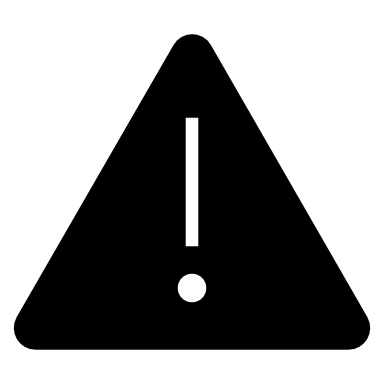